Know Your Limits in NovemberMake Time for YOU
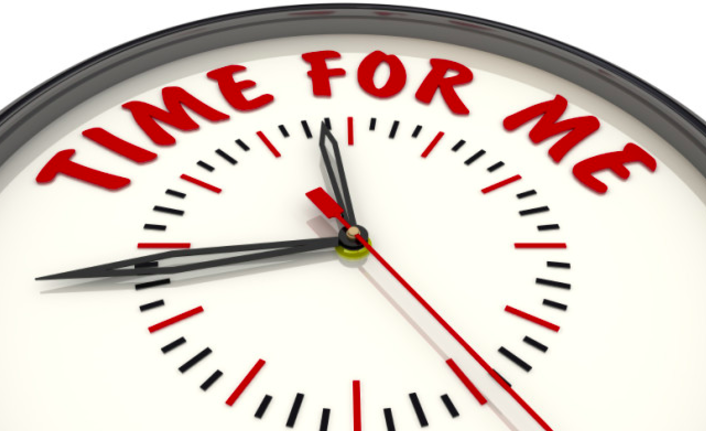 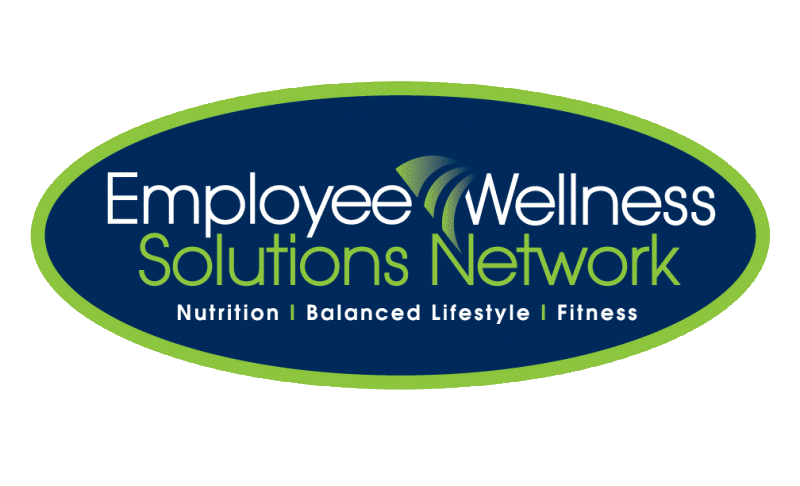 Do you feel like it’s impossible to make time for yourself? As we gear up for a busy holiday season, it’s even more important to take care of YOU.
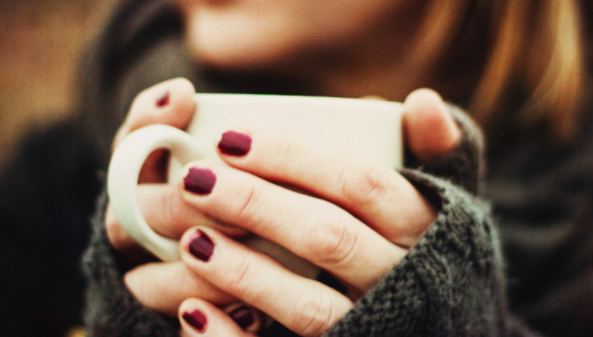 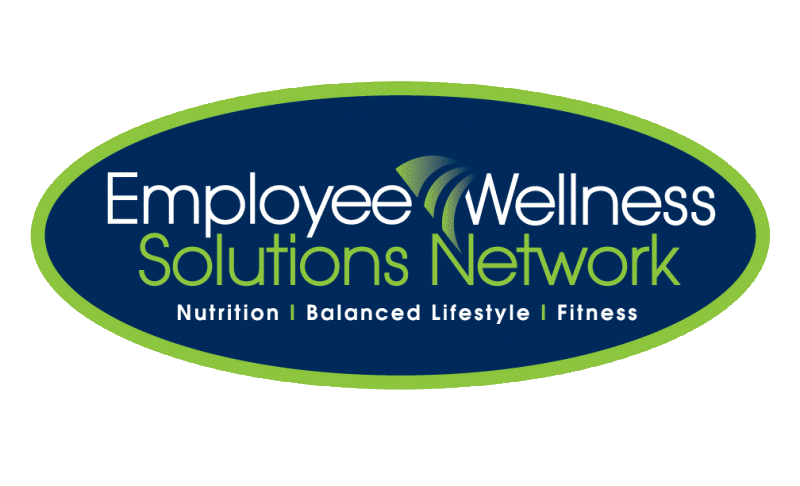 Join us for an interactive session with our coaches to learn how to manage time for yourself and keep YOU a priority.
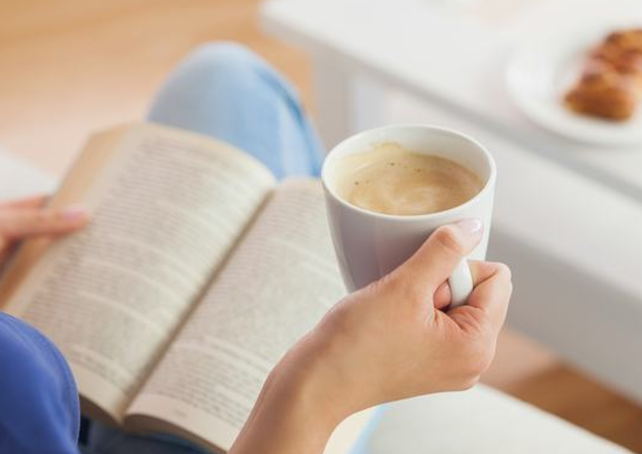 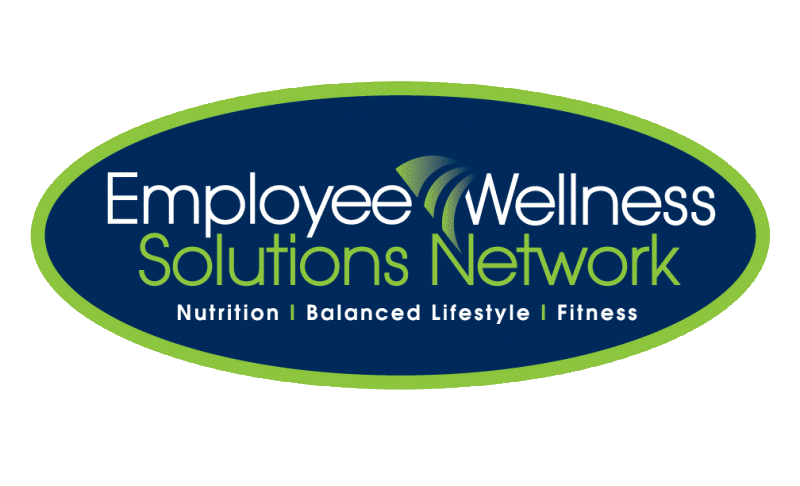 This session is on _____Sign up at ____Contact ___ for more information.
Hope To See You There!
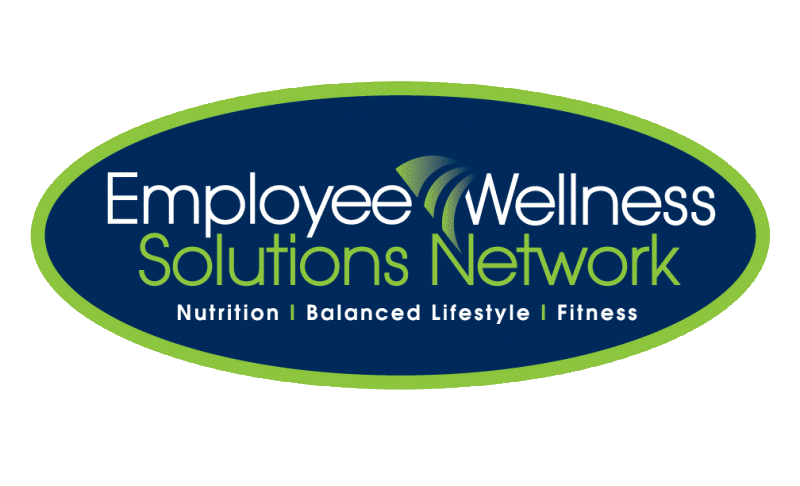